Tim Nedvěd
Dotazník vytvořený Petrem Veselým
Objasnění
Rozhodl jsem se svých spolužáků zeptat na otázky ohledně mého kamaráda Tima Nedvěda. Tim s dotazníkem samozřejmě souhlasil a oba dva jsme se při něm zasmáli. Podle zadání jsem vybral otázky dvě kvantitativní a dvě kvlatitativní. Pár kvalitativních odpovědí z jiných otázek by nebylo vhodné zveřejňovat.
Měl by se Tim více sprchovat?
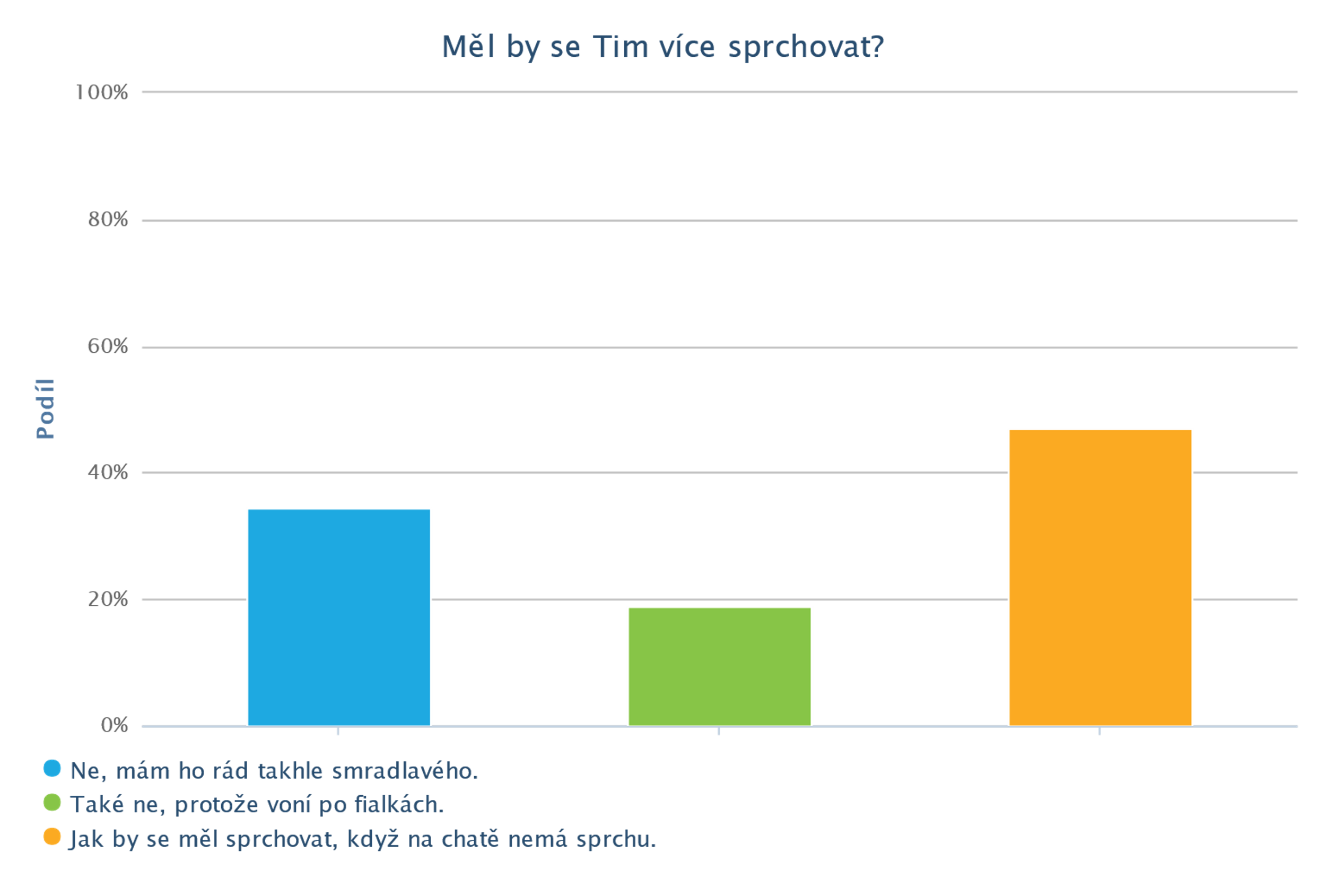 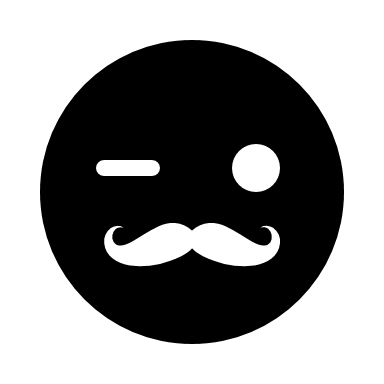 Z grafu, na který celkově odpovědělo přes 32 respondentů, vyplývá, že nejvíce lidí (15 lidí) souhlasí s problémem Timovi sprchy na chatě. Dále 11 lidem vyhovuje Tim s jeho přirozeným zápachem a 6 lidí dále také nesouhlasí, protože voní po fialkách.
Jak hodnotíte Timovo působení při matematice?
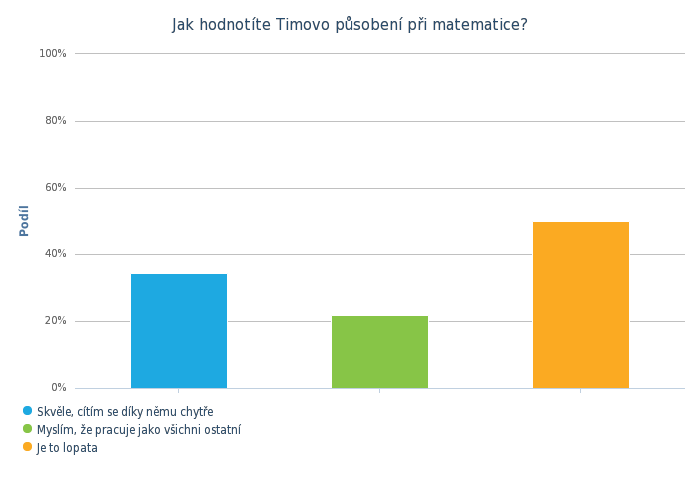 Na další kvalitativní otázku na našeho kamaráda Tima odpovědělo dokonce 34 respondentů. Nejvíce s celkovým číslem 16 by Tima přirovnalo k zahradnímu náčiní (oranžový graf), Dalších 11 ho hodnotí skvěle (zelený graf) a 7 lidí si myslí, že pracují jako Tim.
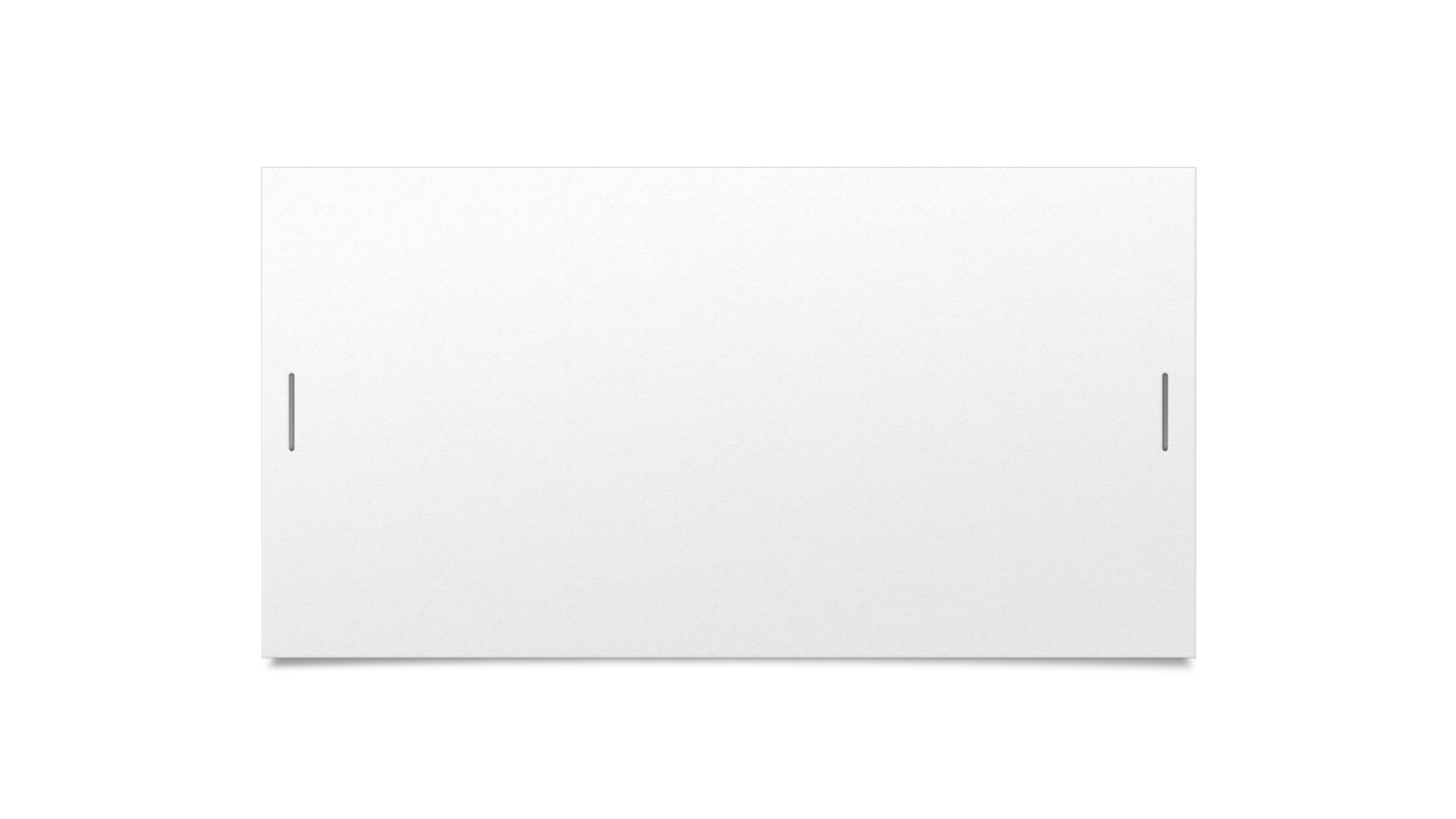 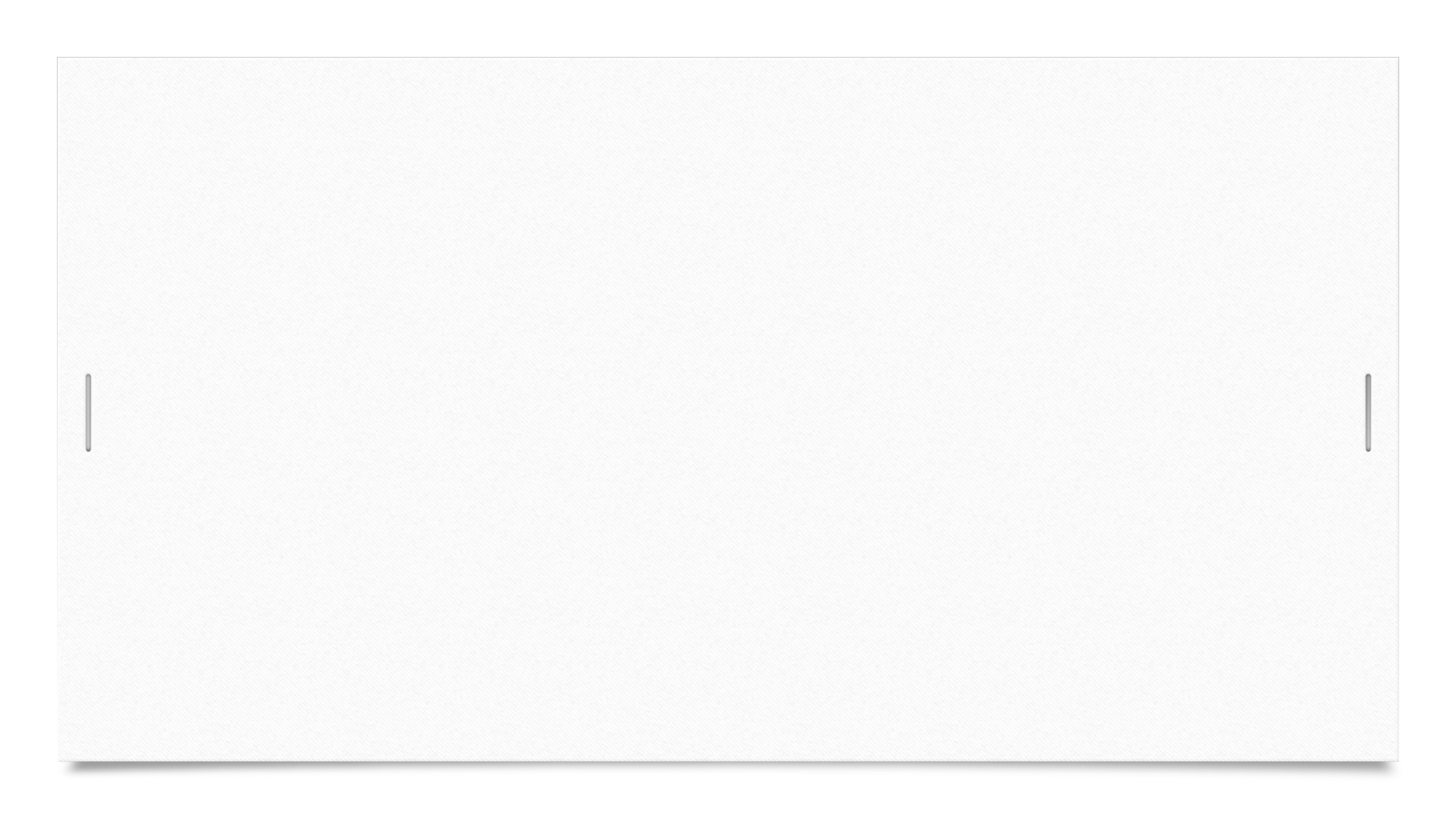 Kolik kil Tim zvedá na benchi?
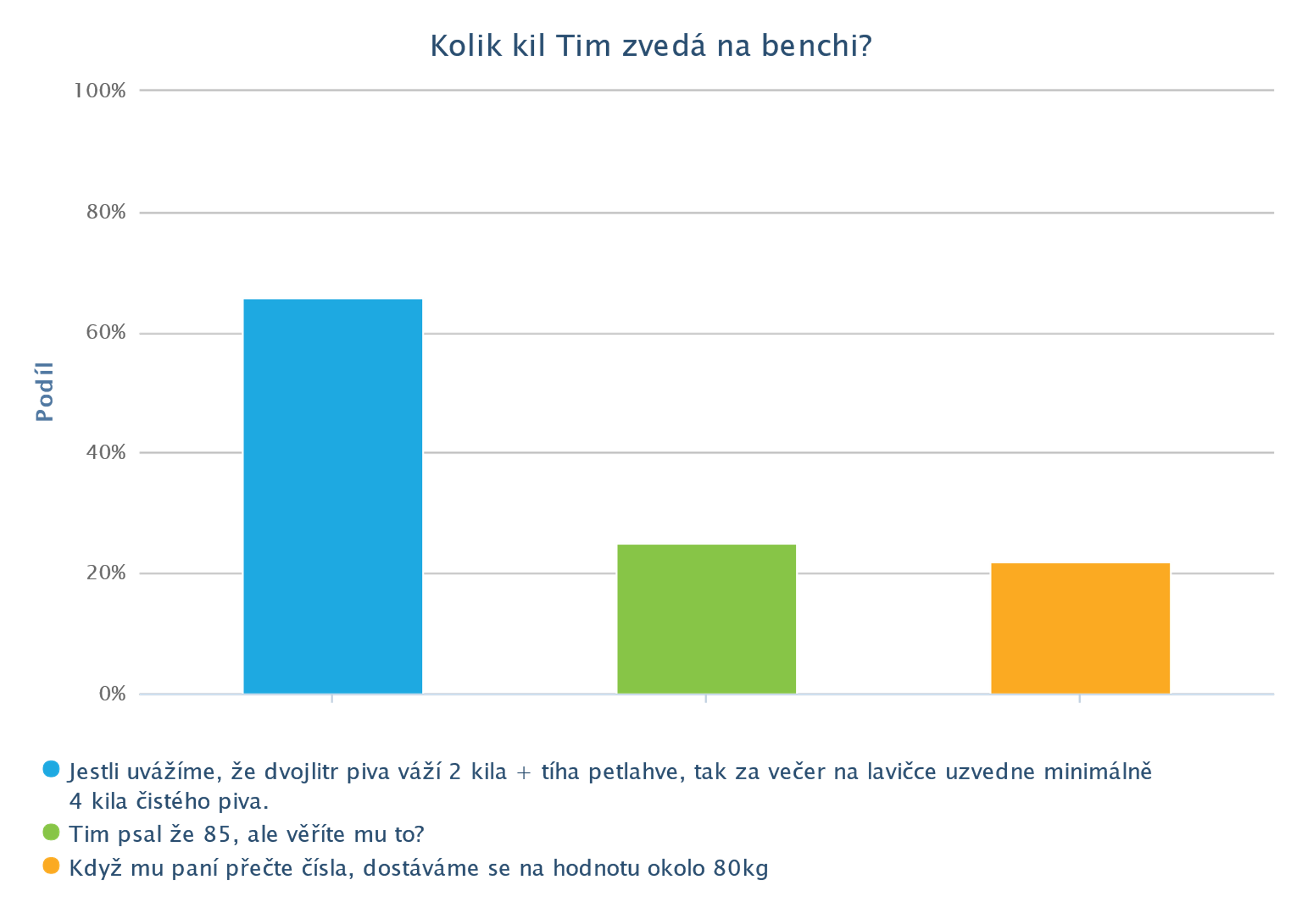 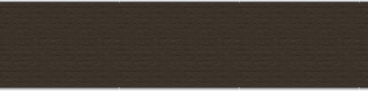 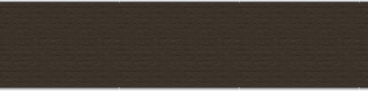 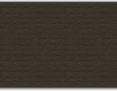 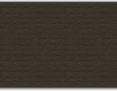 Dostáváme se k první kvantitativní otázce... Median tohoto grafu je 4kg. Průměrná odpověď respondenta je 36,77kg.
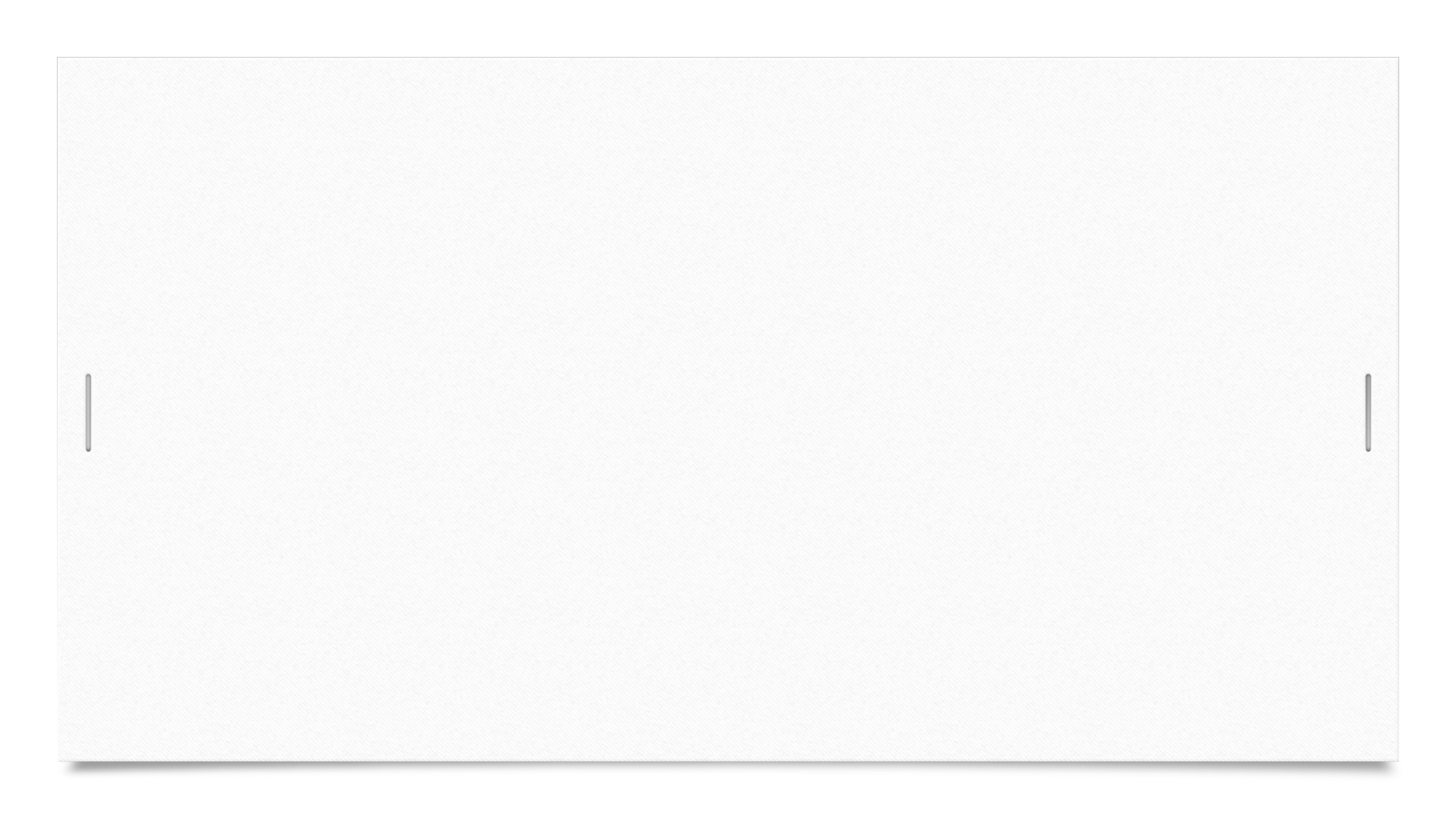 Jakou známkou byste ohodnotili Timův Gaudeamus igitur, jestli 10 je nejvíc?
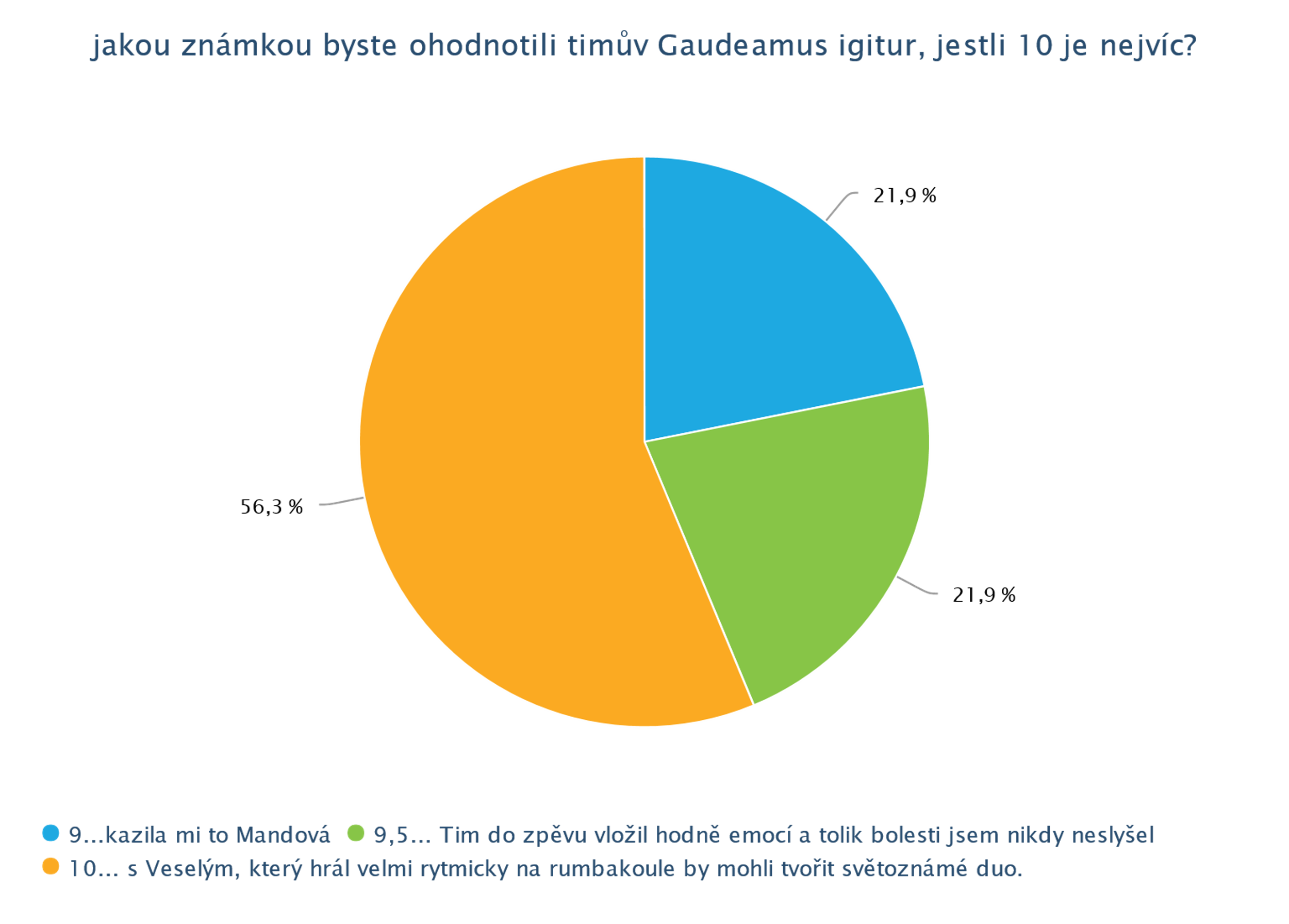 Median grafu, na který odpovědělo 32 respondentů je 10. Jedná se tedy o možnost, že by Tim s Veselým tvořili světoznámé duo. Průměrná známka od našich respondentů je 9,67, což je pro Timův Gaudeamus igitur skvělá známka. Jen tak dál Time!
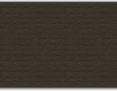 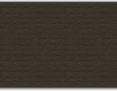 Díky za pozornost!